BEHAVIORAL HEALTH JOBS & LEVELS OF EDUCATION
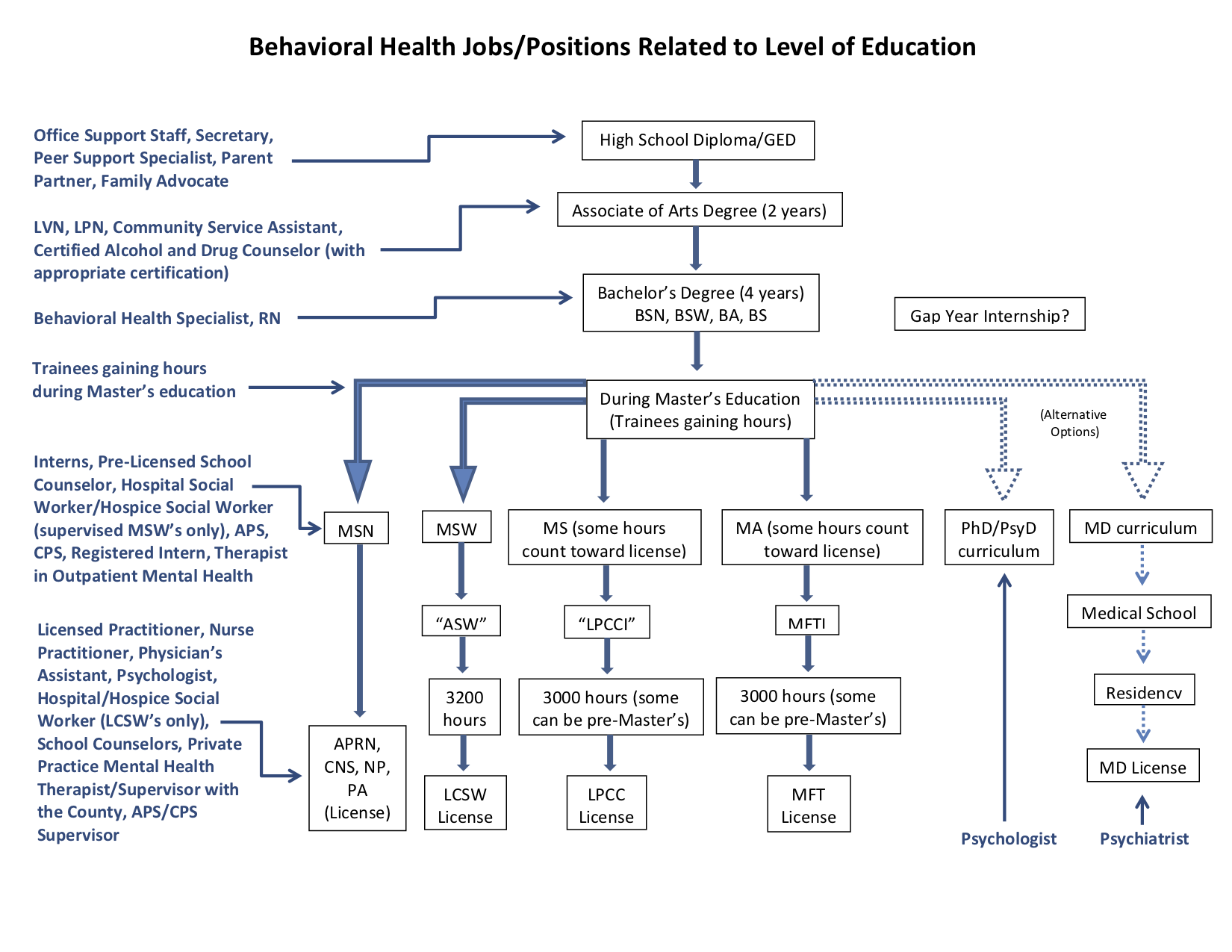